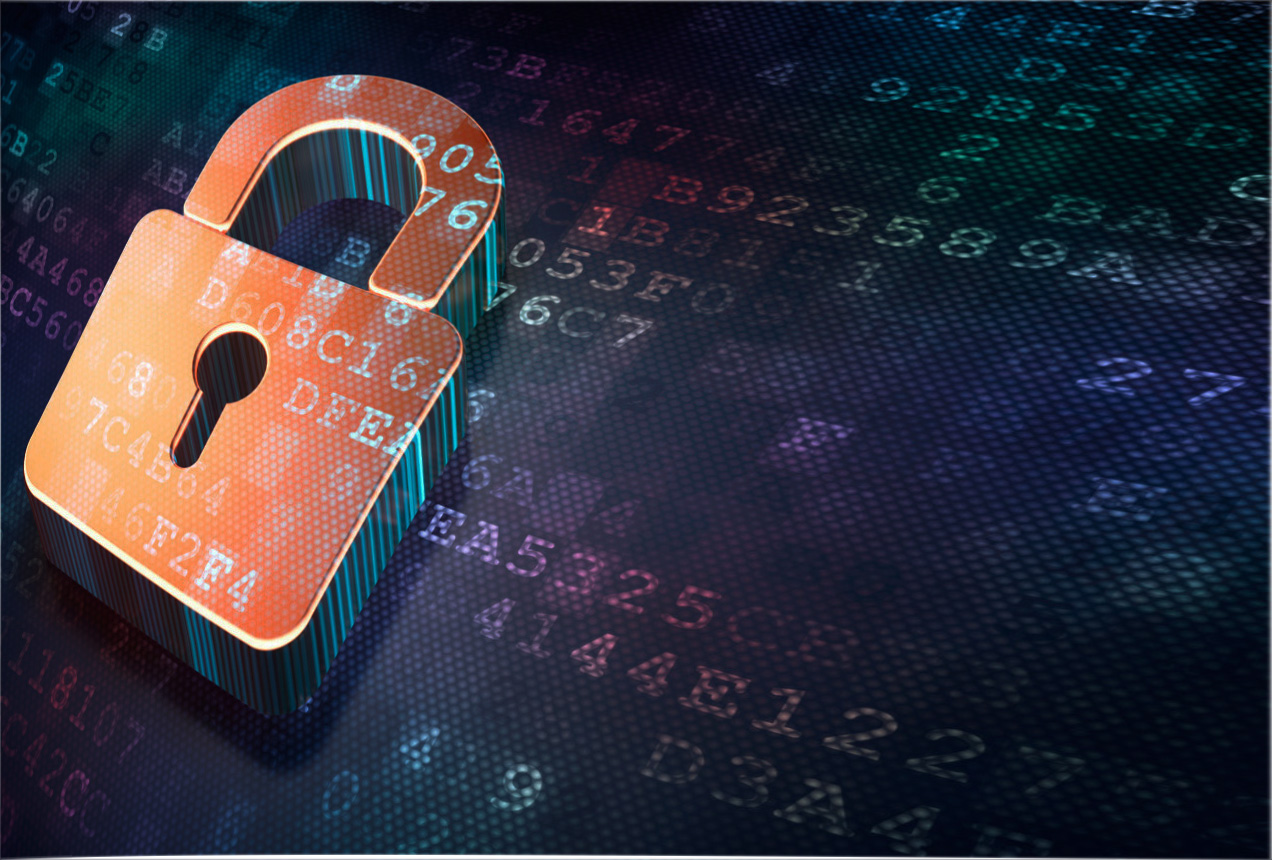 Securityandprivacy
Sue Kayton
June 2023
1
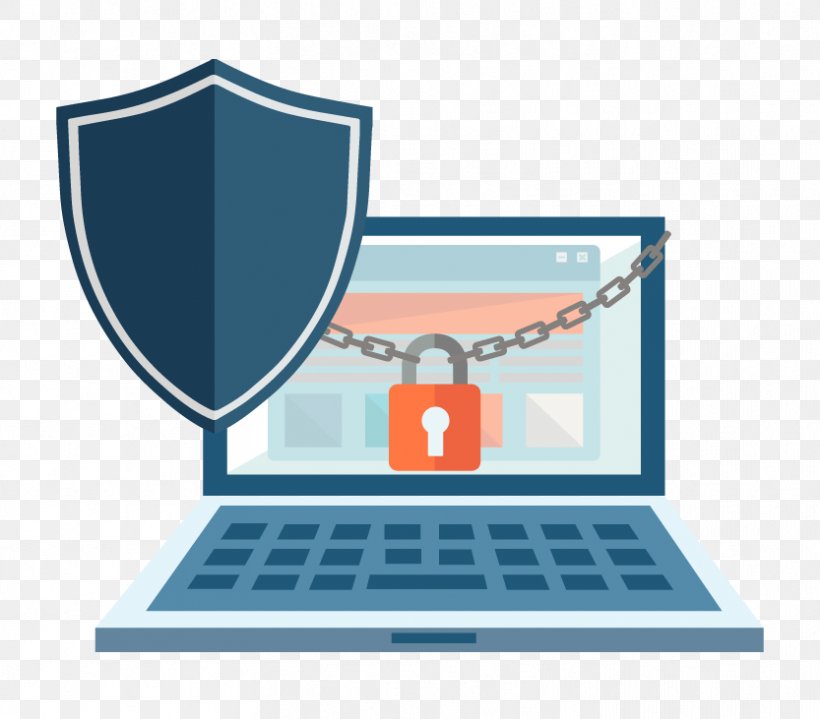 2
Types of security
INFECTION 
Be careful where you click!
Viruses, malicious programs and other malware
PASSWORDS
Keep them safe
Don’t re-use the same password
FILES AND DATA
Back them up
SNOOPING
Avoid using open WiFi networks
3
Infection
4
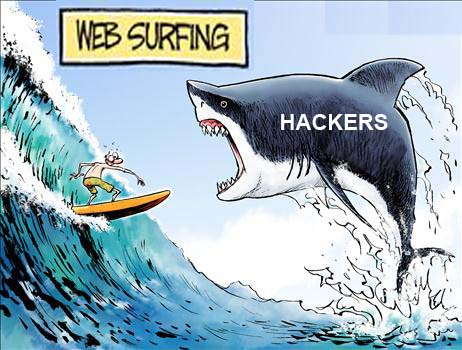 5
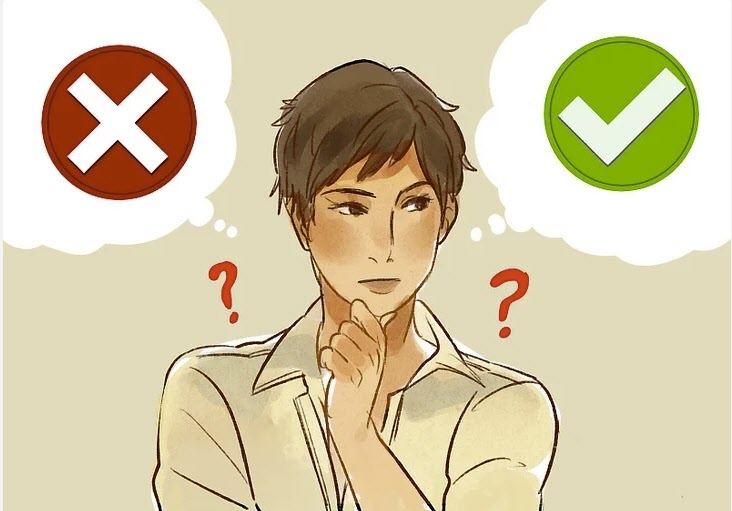 Stop and look.Be vigilant.
6
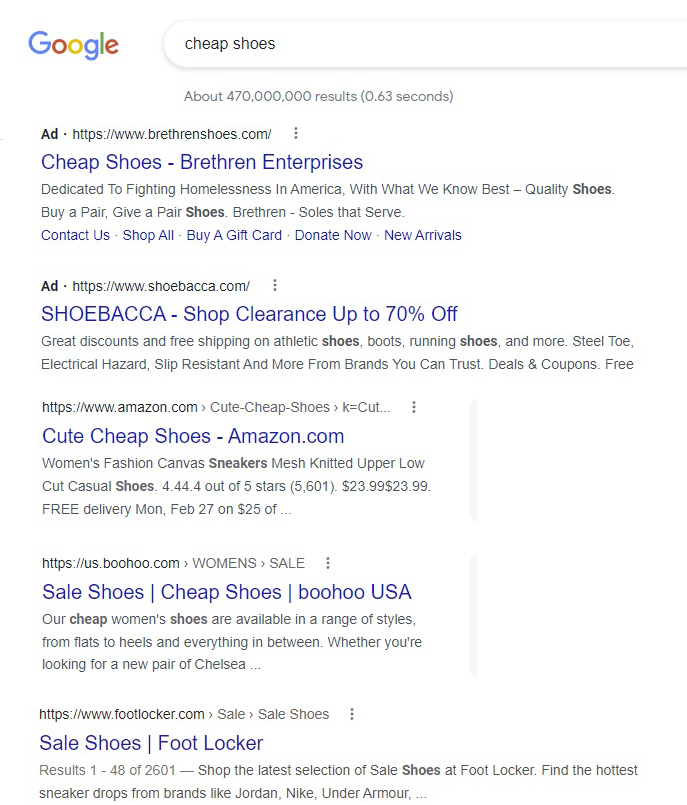 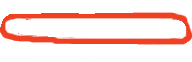 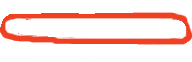 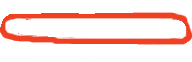 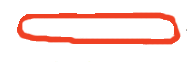 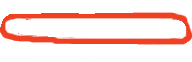 7
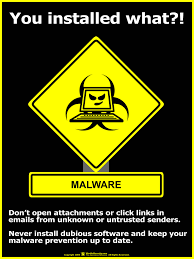 8
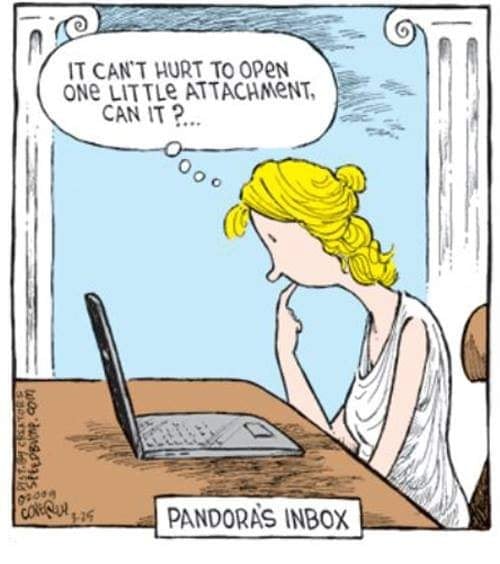 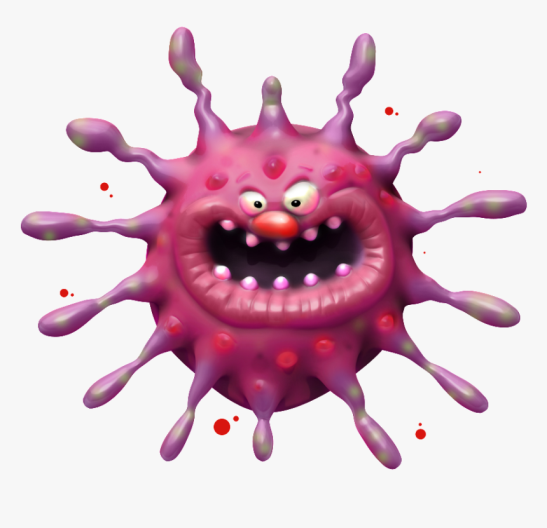 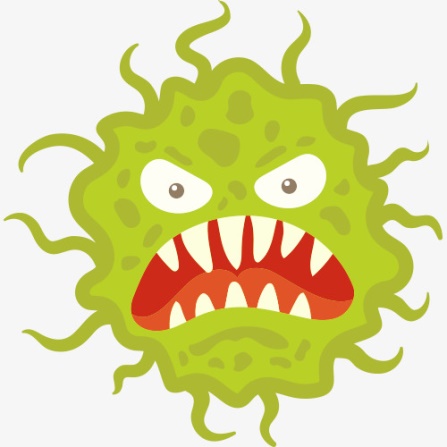 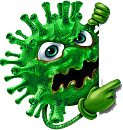 9
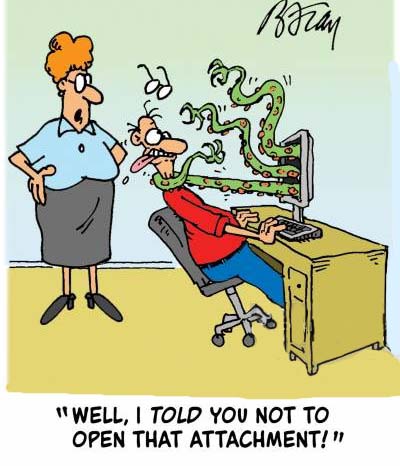 10
Scam (phishing) emails
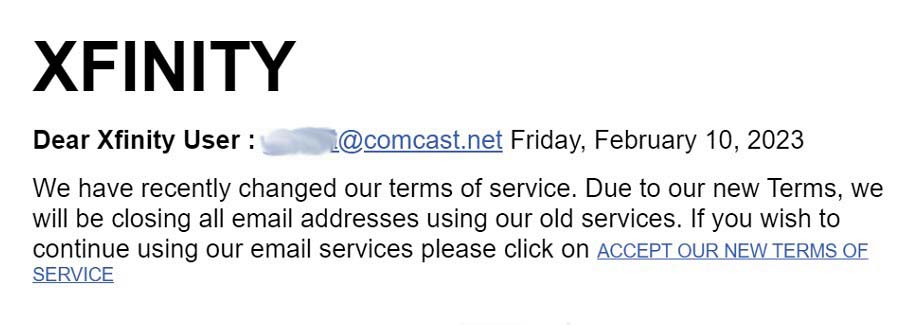 11
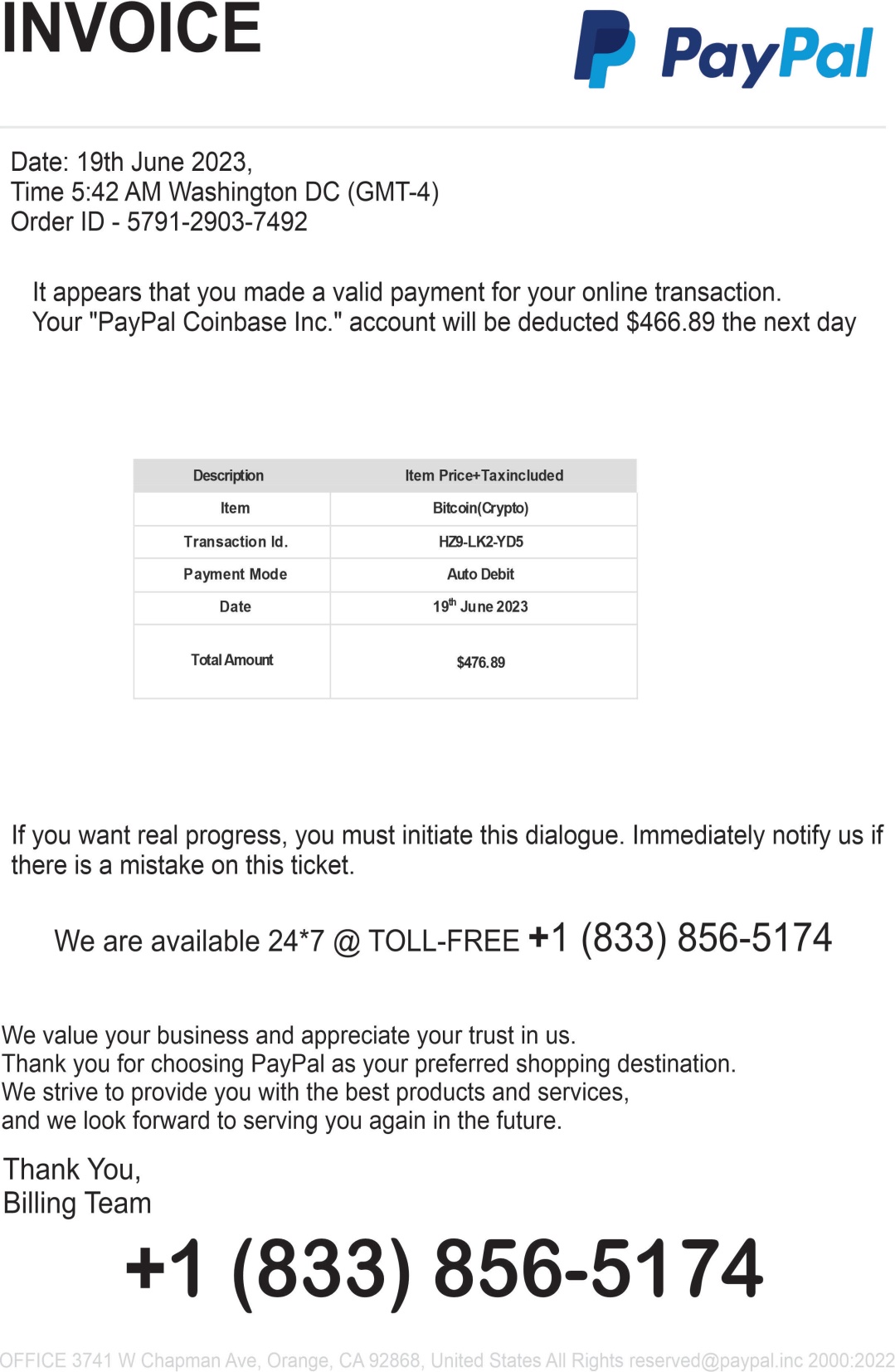 12
Scam text messages
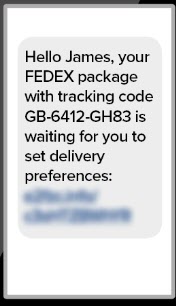 13
Scam computer pop-ups
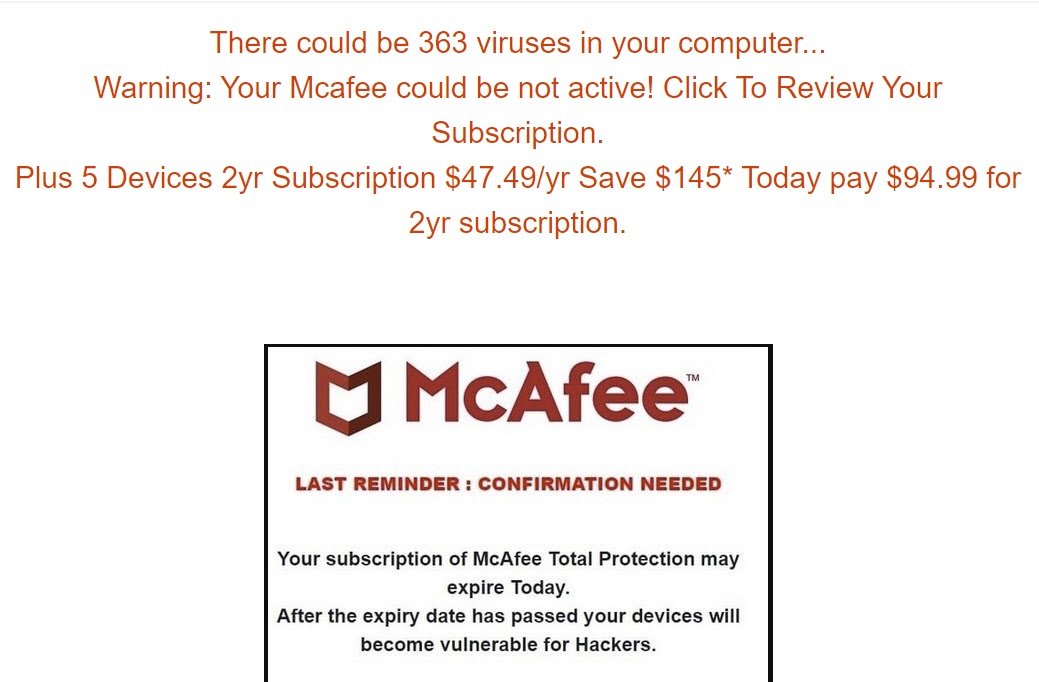 14
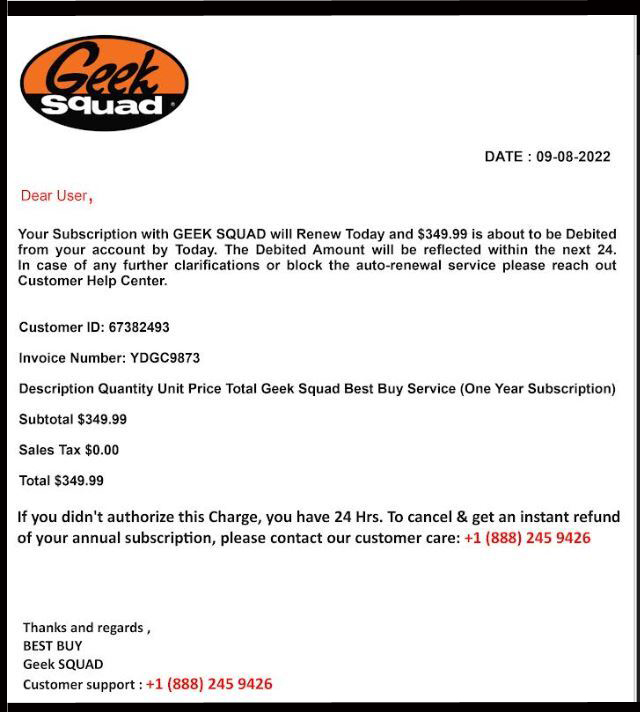 Scam letters
15
Scam phone calls
HANG UP immediately if you get a phone call from a scammer pretending to be:
Microsoft
Apple
The IRS
Social Security
Any computer company
Anything about your computer
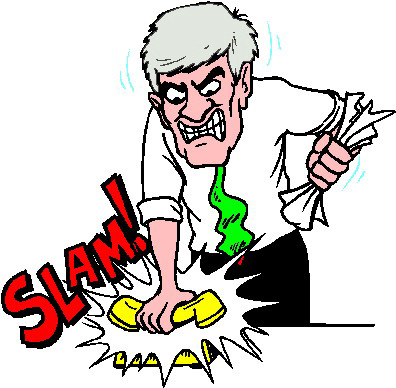 16
Security features for browser
Enable HTTPS by default in your browser
https://www.eff.org/https-everywhere/set-https-default-your-browser
Privacy Badger (Chrome/Firefox)
https://www.eff.org/privacybadger

DuckDuckGo search (all browsers)
https://duckduckgo.com
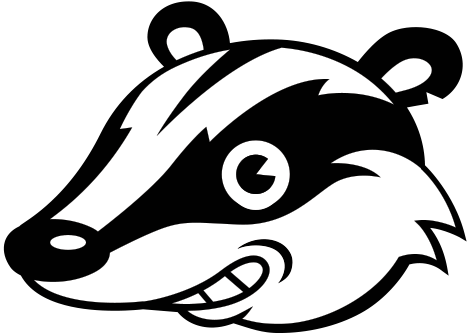 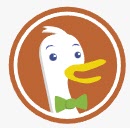 17
Anti-virus programs
Not very useful
Slow down your computer
Windows has built-in Windows Defender
McAfee WebAdvisor helps block nasty websites  https://www.mcafee.com/en-us/safe-browser/mcafee-webadvisor.html
18
Passwords
19
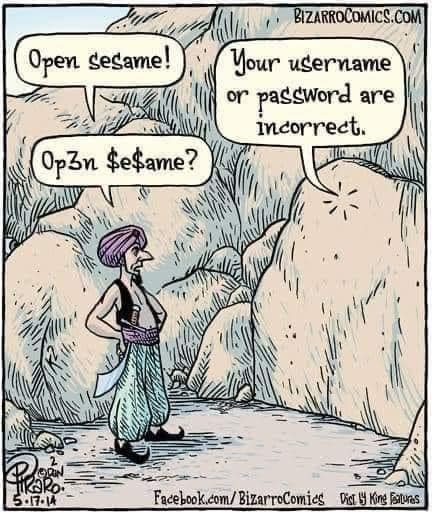 20
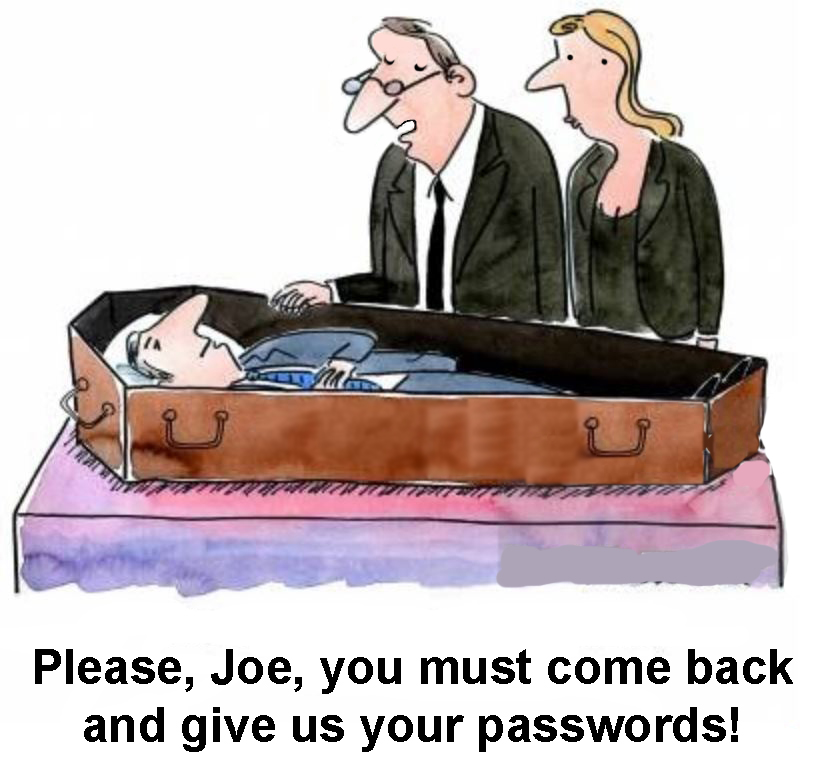 21
Password list
Include all usernames and passwords
Include unlock codes for phones and tablets
Make sure it’s legible
Give a copy to trusted friend, family member, or your lawyer
Update as needed
22
Is it safe to keep your password list on your computer or cell phone?                        YES.  But….

Don’t call the file “Passwords.”
Use password protection (Excel), or encryption (Google Sheets), or use a code to conceal the contents
Write down the file name, password, encryption key or decoding method, and give a copy to a trusted friend or family member.
23
Sample password list
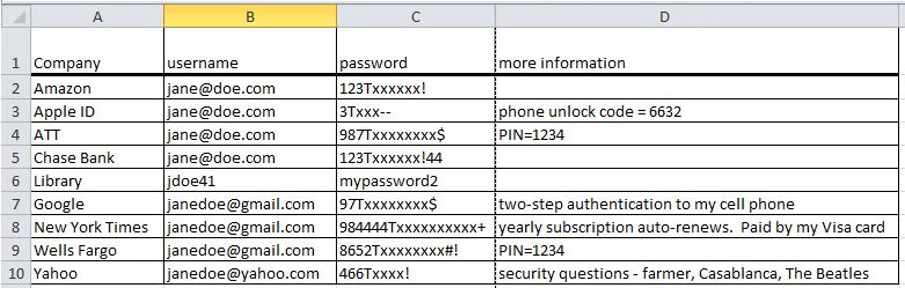 24
Password managers
NOT recommended

LastPass, DashLane, OnePass, many other companies

A rogue employee can expose all your passwords and empty all your bank accounts
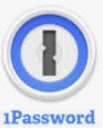 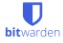 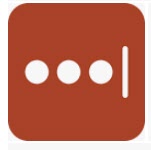 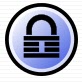 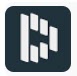 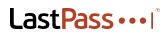 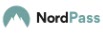 25
Facial recognition
If you use facial recognition to log in, there is still a password for the account.  WRITE DOWN the account password so you can log in, even if your facial features change
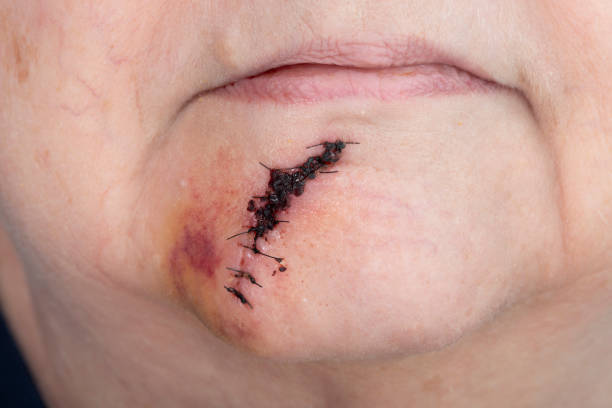 26
Storingdata safely
27
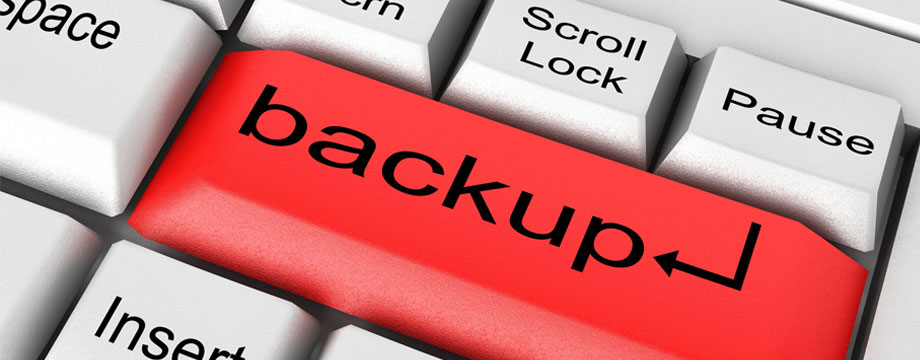 28
Where to back up
On site (in your residence or office)

Off site (in safe deposit box, give hardware to a friend or family member)

In the cloud (strongly recommended) with Google Drive, DropBox, or OneDrive
29
What to back up
Contact list from phone
Documents
Pictures on phone
Pictures on computer
Password list (including phone unlock code)
Anything else important
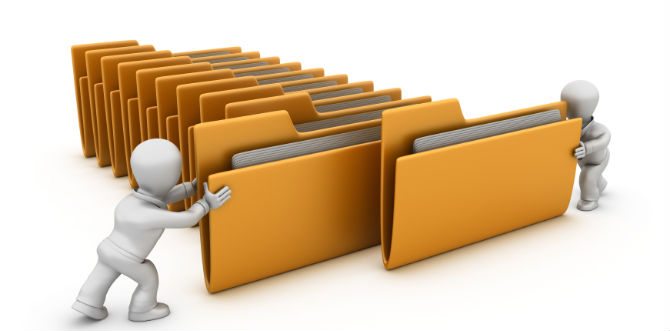 30
Why back up automatically
to the cloud?
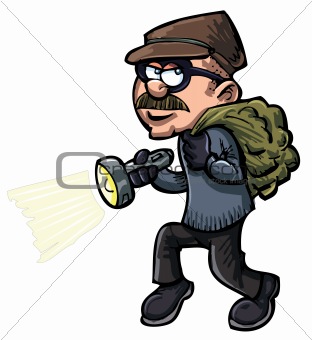 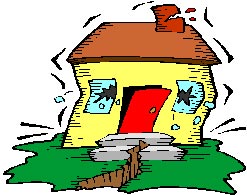 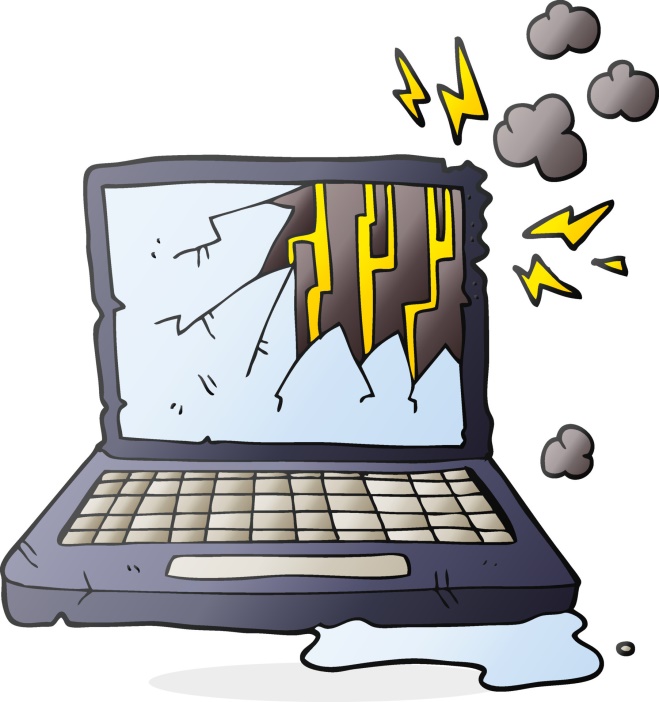 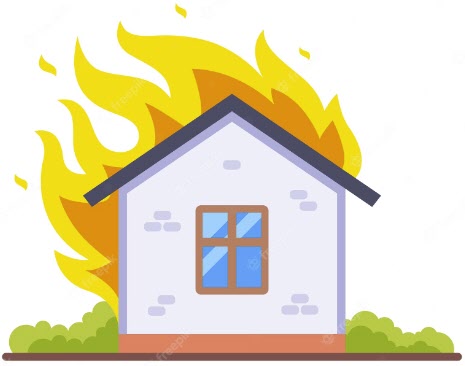 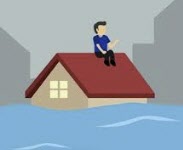 31
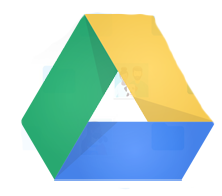 Google Drive 


            Dropbox


Microsoft OneDrive
(included with Office 365)
          
                iCloud 
                          (not recommended for data)
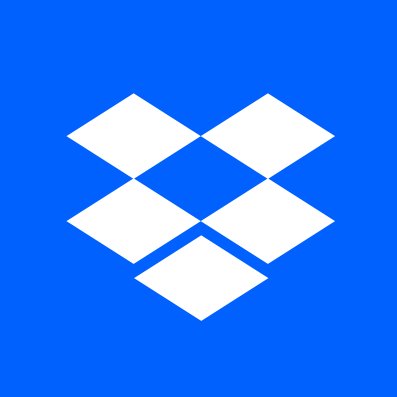 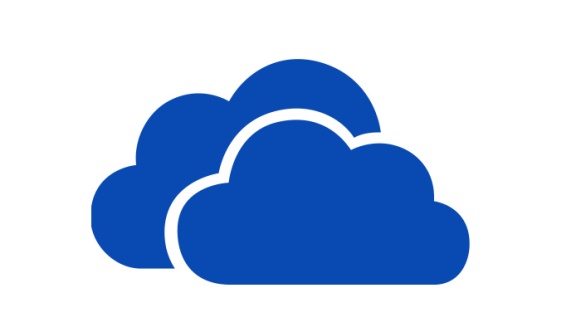 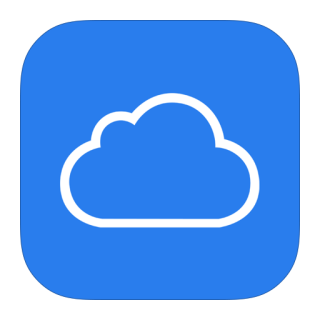 32
Automatic backup-
        common features


Back up, sync, selective sync
Roll back to previous versions
Free storage, pay for more if needed
No hassle
33
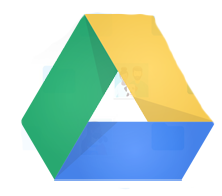 Google Drive 


Integrates with Google Docs
World’s most popular automatic backup
15 GB for free, pay for more
34
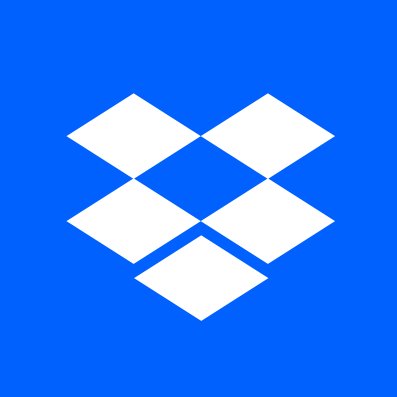 Dropbox


Back up or sync
2 GB for free, pay for more
Efficient code does not slow computer down too much
35
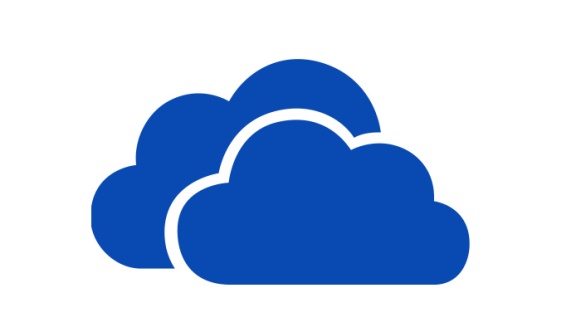 Microsoft OneDrive

Included with Office 365 subscription (1000 GB storage)
5 GB for free or pay for more
Integrates with Microsoft Office
Changes your computer file structure
36
iCloud 
                          

Cannot restore individual folders
Delay of about 3 days to recover folders 
15 GB for free, pay for more 
Changes your computer file structure
Integrates with iPhone and Mac computers
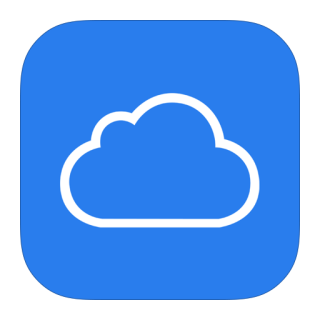 37
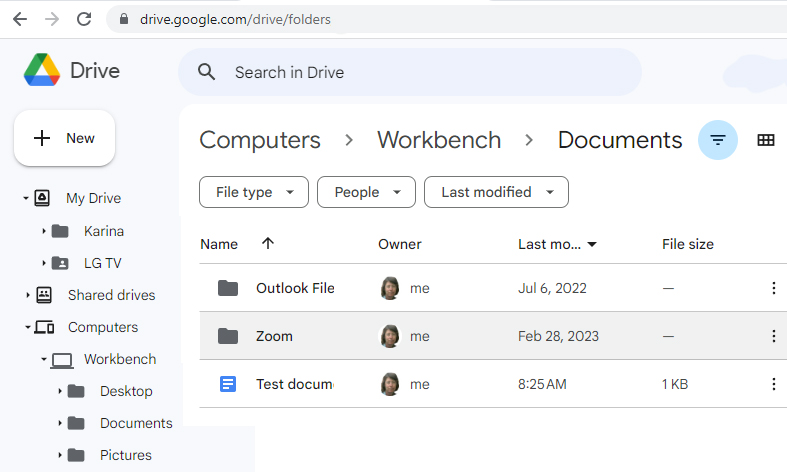 38
Back up other important information
Location of financial accounts
Name of lawyer, accountant, dentist and doctors
Location of will, trust and other papers
Numerous other items
Use this handy template
	https://tinyurl.com/bdeck8u4
Send to family, lawyer, or trusted friend
39
Snoopingoroutside attack
40
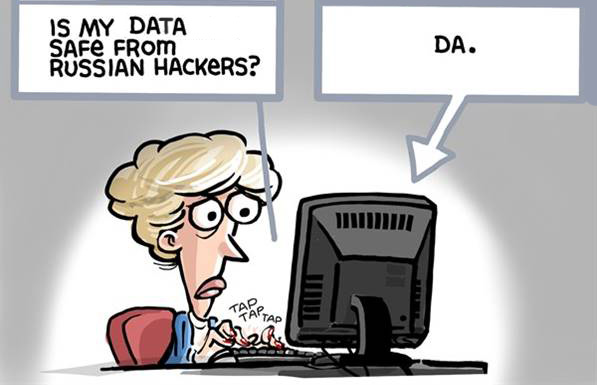 41
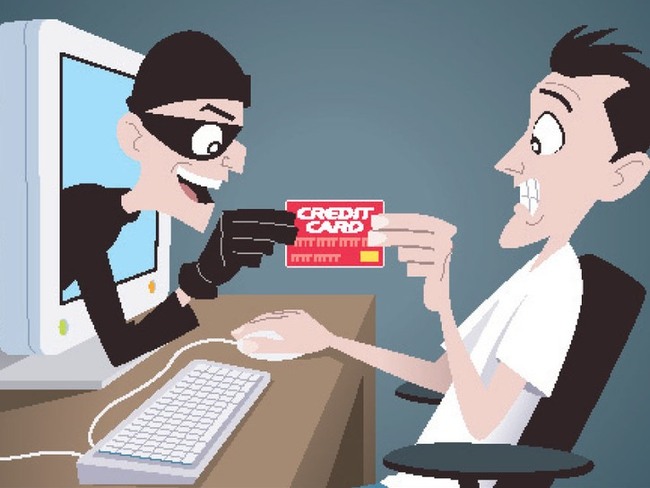 42
Cover your webcamwhen not in use
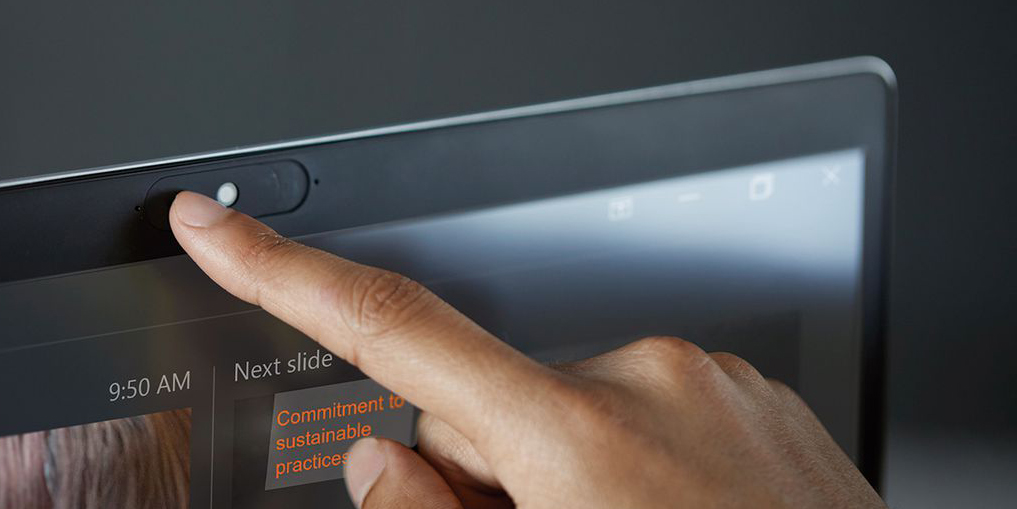 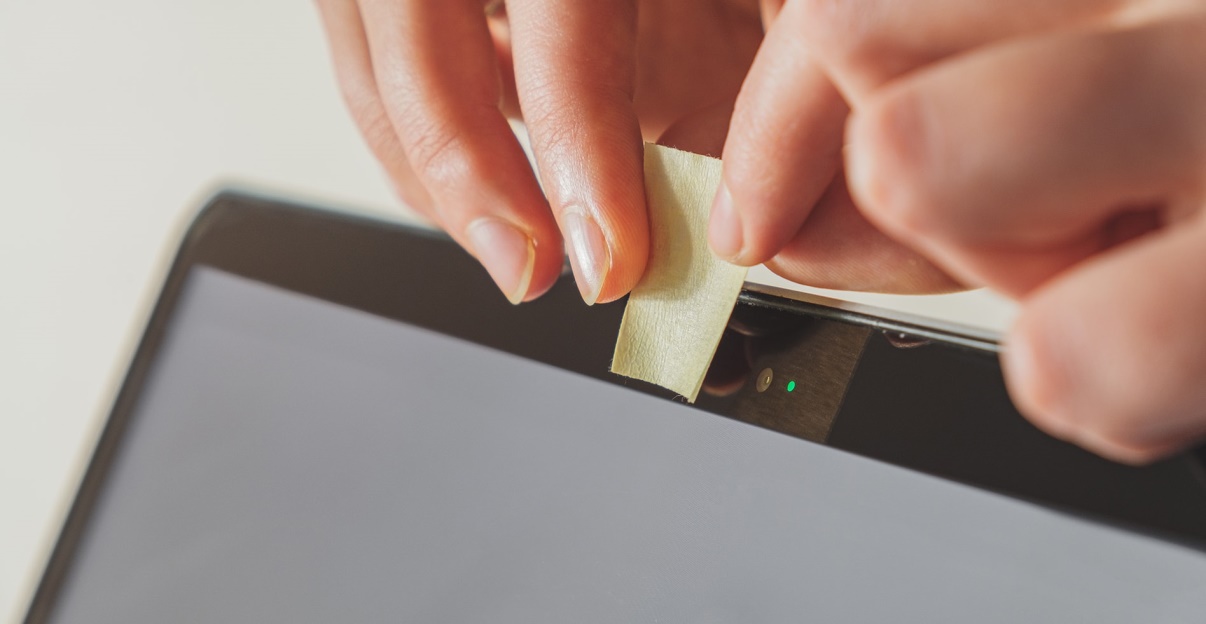 43
Turn your computer OFFwhen not in use
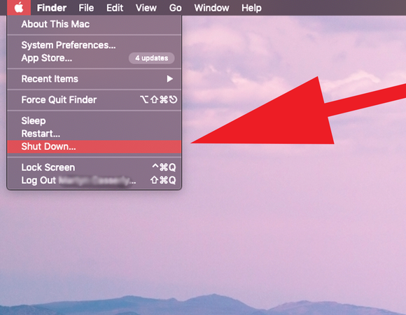 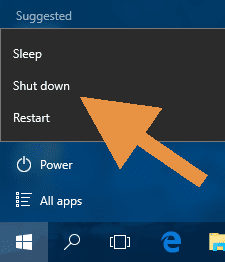 44
Is this WiFi secure?
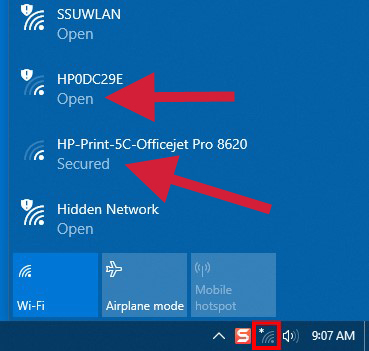 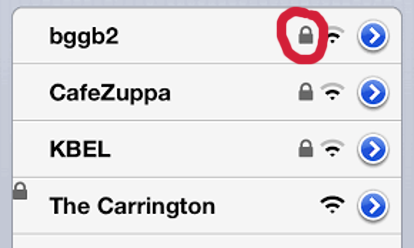 45
Using unsecured WiFi(such as SPVWIFI)
Don’t contact your bank or brokerage account, or do financial transactions.  This includes online shopping like Amazon.

If you check your email, change the password when you get home

It’s OK to upload vacation photos via unsecured WiFi
46
Instead of using unsecured WiFi, use your cell phone as a WiFi hotspot.  Cell phone service is encrypted and secure.

Unless you have an unlimited data plan, don’t use the cell phone hot spot for movies, video, or TV shows.
47
Secure WiFi anywhere turn on your cell phone hotspot
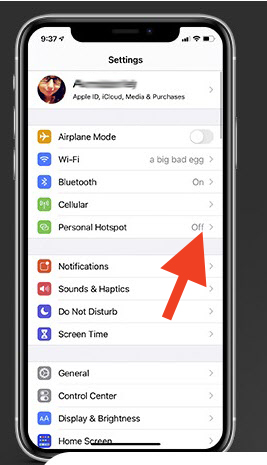 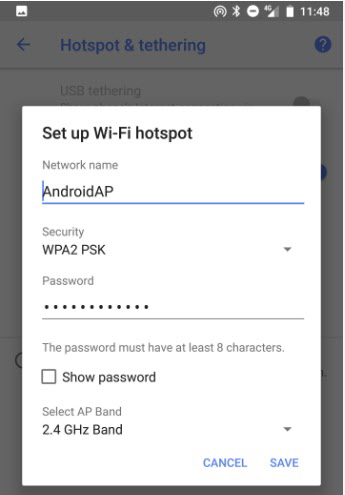 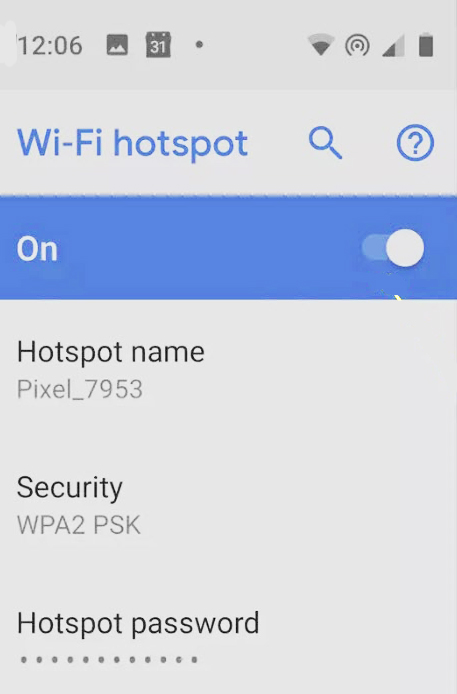 48
VPN – Virtual Private Network
Some people use a VPN to safely use an unsecured WiFi network.  I don’t recommend this.  

You can read more about VPNs on Tom’s Guide. https://www.tomsguide.com/best-picks/best-free-vpn
49
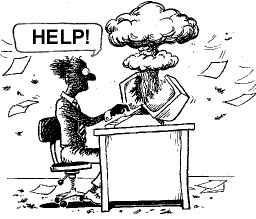 50
For more information
Read the Backup Bible
	www.suekayton.com/backupbible.htm
Contact Sue Kayton
	The Computer Doctor
	kayton@alum.mit.edu
	(650) 853-1711
Download this presentation
	In PPT format   https://tinyurl.com/khc2pskj
	In PDF format   https://tinyurl.com/349v3yb6
51
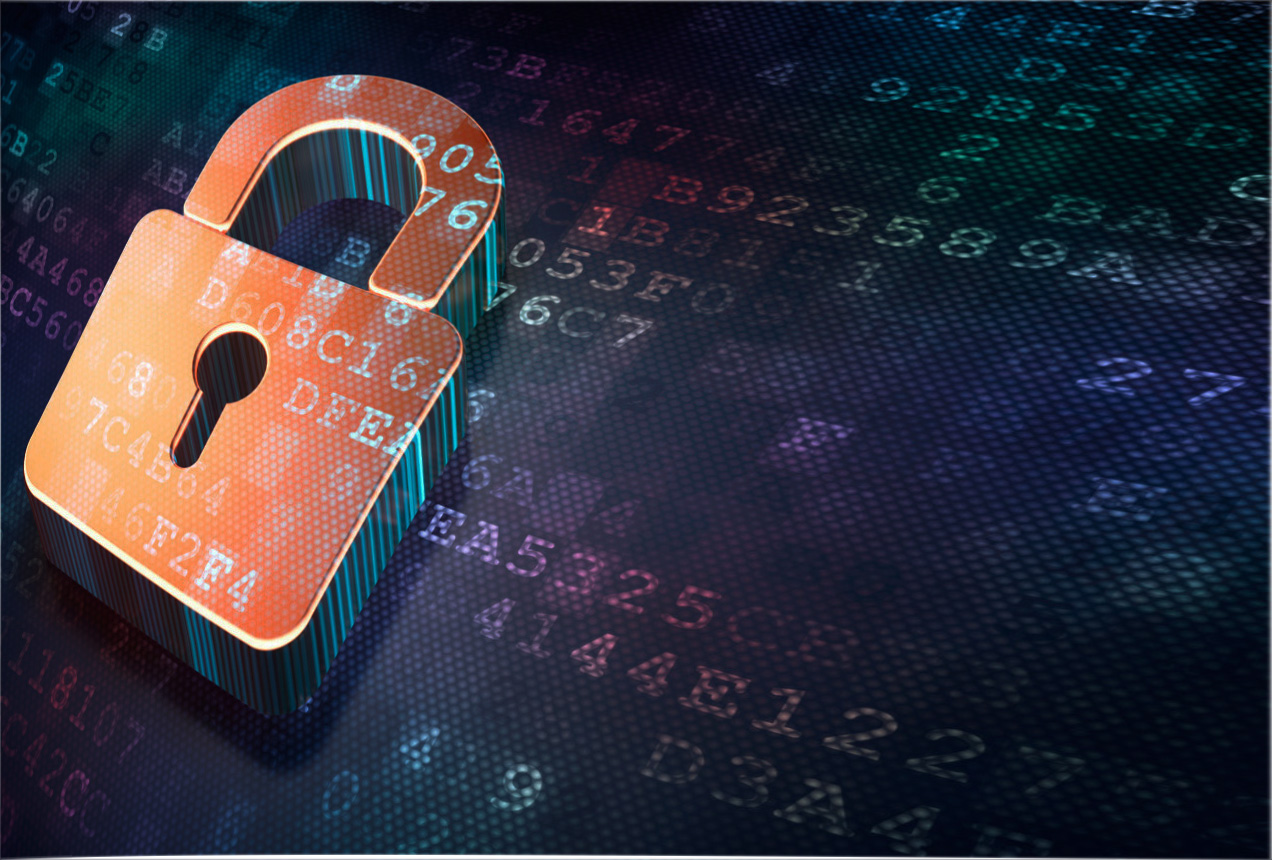 Securityandprivacy
Sue Kayton
June 2023
52